Algorithm Analysis
An algorithm is a clearly specified set of simple instructions to be followed to solve a problem.
Three questions for algorithm analysis
What: What to analyze?
How: How to analyze?
Why: Why we need to do algorithm analysis?
Judge an algorithm is “good” or “bad”.
An algorithm with one year running time is hardly useful.
An algorithm that requires tens gigabytes of main memory is not (currently) useful on most machines.
What to Analyze
Analyzing an algorithm has come to mean predicting the resources that the algorithm requires, such as running time, memory, communication bandwidth, and logic gates.
The most important resource to analyze is running time.
Model of Computation
Our model is basically a normal computer, in which instructions are executed sequentially.
Our model has the standard set of simple instructions. Each of these instructions takes a constant amount of time.
Arithmetic: add, subtract, multiply, divide, remainder. Also, shift-left/shift-right (good for multiplying/dividing by 2k).
Data movement: load, store, copy
Control: conditional/unconditional branch, subroutine call and return
Our model has fixed-size (say, 32-bit) integers and there are no fancy operations, such as matrix inversion or sorting.
We assume infinite memory
Running Time
The time taken by an algorithm depends on the input
We use function T(n) with respect to the size of the input n, to define the running time of an algorithm.
On a particular input, it is the number of primitive operations (steps) executed.
Input size: depends on the problem being studied.
Usually, the number of items in the input.
But could be something else. If multiplying two integers, could be the total number of bits in the two integers.
Could be described by more than one number.
More on Running Time
Want to define steps to be machine-independent
Figure that each line of pseudo-code requires a constant amount of time
One line may take a different amount of time than another, but each execution of line i takes the same amount of time ci.
This is assuming that the line consists only of primitive operations.
If the line is a subroutine call, then the actual call takes constant time, but the execution of the subroutine being called might not.
If the line specifies operations other than primitive ones, then it might take more than constant time. 
	Ex. “sort the points by x-coordinate.”
Analysis of Insertion Sort
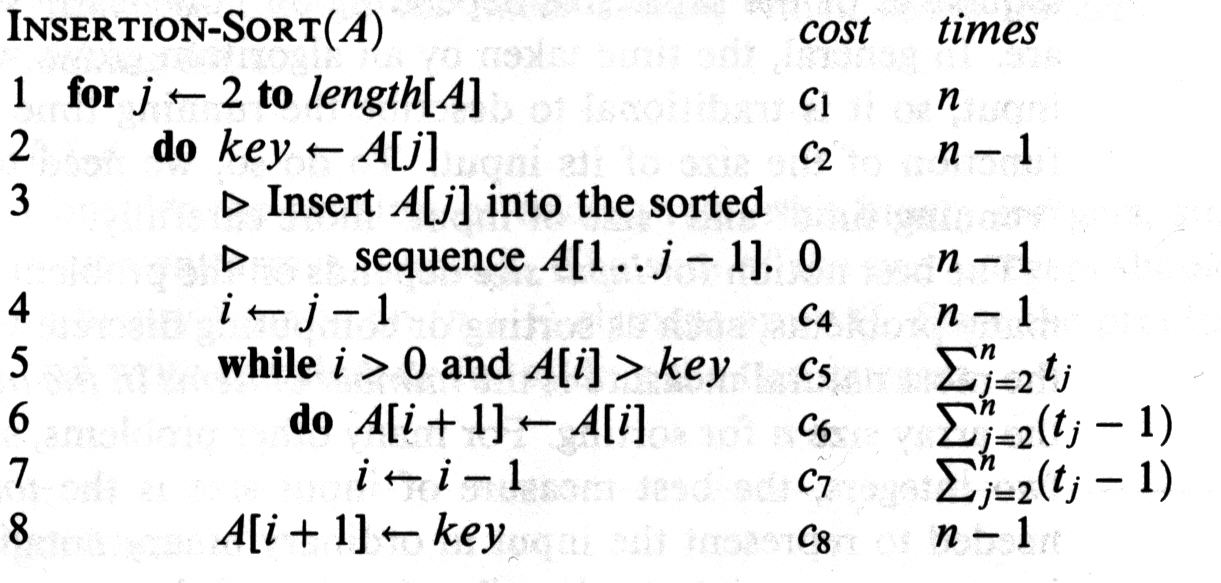 Assume that the i th line takes time ci , which is a constant.
For j = 2, 3, …, n, let tj be the number of times that the while loop test is executed for that value of j.
Note that when a for or while loop exits in the usual way  due to the test in the loop header  the test is executed one time more than the loop body.
The total running time:
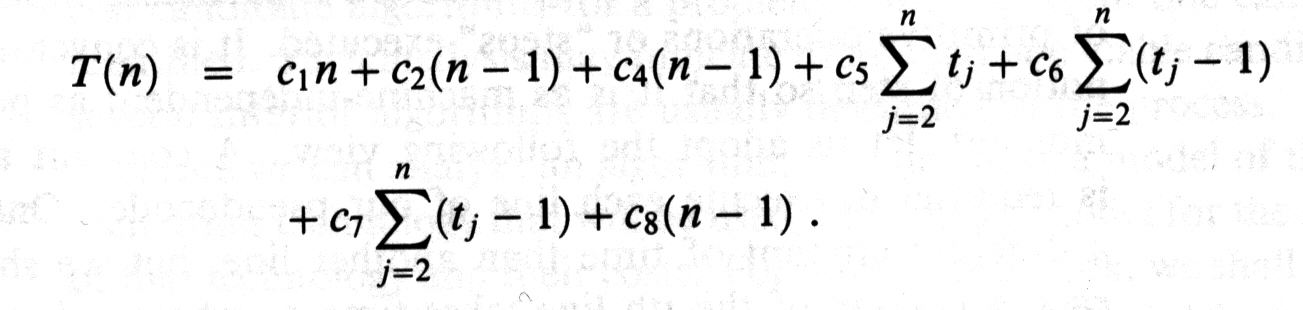 Best Case of Insertion Sort
The array is already sorted
Always find that A[i] <= key upon the first time the while loop test is run (when i = j-1).
All tj are 1.
Running time is
	


Can express T(n) as an+b for constants a and b (that depend on the statement costs ci)  T(n) is a linear function of n.
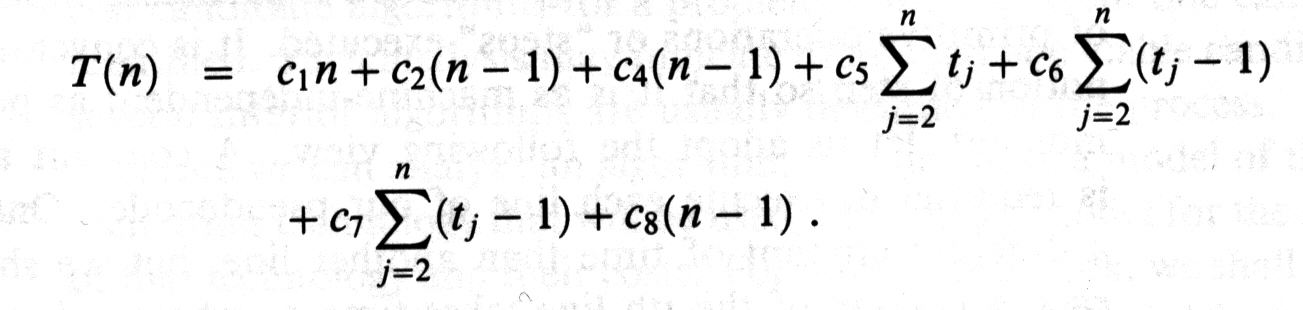 Worst Case of Insertion Sort
The array is in reverse sorted order.
Always find that A[i] > key  in while loop test.
Have to compare key with all elements to the left of the j th position  compare with j -1 elements.
Since the while loop exits because i reaches 0, there’s one additional test after the j -1 tests  tj = j.
Running time is
	




Can express T(n) as an2+bn+c for constants a, b, and c (that depend on the statement costs ci)  T(n) is a quadratic function of n.
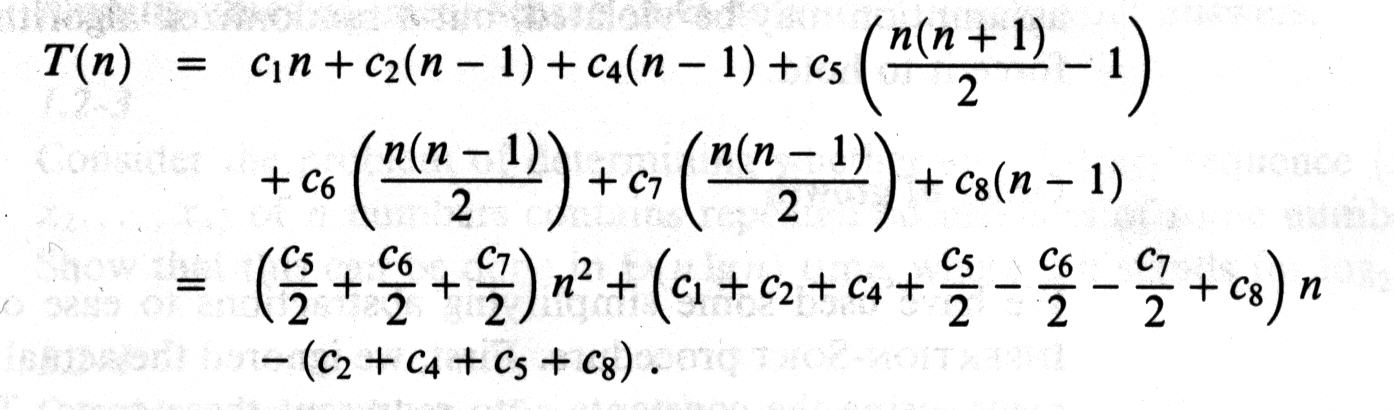 Worst-case Analysis
Three kinds of running time
The worst-case running time: the longest running time for any input of size n. 
The average running time: the average running time over all possible inputs of size n. 
The best-case running time: the shortest running time for any input of size n.
We usually concentrate on finding the worst-cast running time.
The worst-case running time of an algorithm is an upper bound on the running time for any input. Knowing it gives us a guarantee that the algorithms will never take any longer.
For some algorithms, the worst case occurs fairly often.
The average case is often roughly as bad as the worst case, e.g., insertion sort.
Order of Growth
Another abstraction to ease analysis and focus on the important features.
Look only at the leading term of the formula for running time.
Drop lower-order terms.
Ignore the constant coefficient in the leading term.
Ex. For insertion sort, we already abstracted away the actual statement costs to conclude that the worst-case running time is an2+bn+c.
		Drop lower-order terms  an2.
		Ignore constant coefficient n2. 
We say the worst-case running time T(n) grows like n2, but it does not equal n2.
We say that the running time is (n2) to capture the notion that the order of growth is n2.
We usually consider one algorithm to be more efficient than another if its worst-case running time has a smaller order of growth.
Growth of Functions
A way to describe behavior of functions in the limit, as the size of the input increases without bound.
We are studying asymptotic efficiency, that is, we look at the running time of an algorithm when the input sizes are large enough to make only the order of growth of the running time relevant.
Describe growth of functions.
Focus on what’s important by abstracting away low-order terms and constant factors.
Big-Oh Notation
f(n) = O(g(n)):  if there are positive constants c and n0 such that f(n) <= c g(n) when n >= n0
g(n) is an asymptotic upper bound for f(n). Think “at most”.







cg(n) dominates f(n) to right of n0.
Example: 1000n2 = O(n3), with c = 1 and n0 = 1000
		Examples of functions in O(n2): 
			n2, n2+n, 1000n2+1000n
			n, n/1000, n1.9999, n2/logloglogn
cg(n)
f(n)
n0
Big-Oh Notation
Big-Oh is an upper bound estimate, so it is good to say “running time is O(n2)”.
But, we cannot say “running time is at least O(n2)”. Instead, we use  notation.
f(n)
cg(n)
n0
Big Omega() Notation
f(n) = (g(n)):  if there are positive constants c and n0 such that f(n) >= cg(n) when n >= n0








g(n) is an asymptotic lower bound for f(n). Think “at least”
Example: n2 = (nlogn), with c = 1 and n0 =1.
Examples of functions in (n2):
	n2, n2 – n, 1000n2+1000n
	n3, n2.00001, n2loglogn, 22n
Big Theta() Notation
f(n) = (g(n)):  if there exist positive constants c1, c2,  and n0 such that c1 g(n) <= f(n) <= c2 g(n) when n >= n0








g(n) is an asymptotically tight bound for f(n).
Example: n2/2-2n = (n2), with c1 = ¼, c2 = ½, and n0 =8.
c2g(n)
f(n)
c1g(n)
n0
Asymptotic Notations
f(n) = (g(n)) means f(n) and g(n) grow at the same rate.    =
f(n) = O(g(n)) means f(n) grows at a rate no faster than g(n). O  
f(n) = (g(n)) means f(n) grows at a rate no slower than g(n).   
Another way to determine the relative growth rates of two functions f(n) and g(n) is to compute

The limit is 0: f(n) = O(g(n))
The limit is c  0: f(n) = (g(n))
The limit is : f(n) = (g(n))
The limit oscillates: no relation
L’Hopital’s rule:
	if                         and                         , then

where f’(n) and g’(n) are the derivatives of f(n) and g(n), respectively.
Properties of Asymptotic Notations
Three rules:
If T1(n) = O(f(n)) and T2(n) = O(g(n)), then
	(a) T1(n) + T2(n) = max(O(f(n)), O(g(n))),
	(b) T1(n)*T2(n) = O(f(n)*g(n)).
If T(n) is a polynomial of degree k, then T(n) = (nk).
logkn = O(n) for any constant k. This tells us that logarithms grow very slowly.
General Rules for Computing Running Time
Rule 1: FOR loops
	The running time of a for loop is at most the running time of the statements inside the for loop (including tests) times the number of iterations.
Rule 2: Nested loops
	Analyze these inside out. The total running time of a statement inside a group of nested loops is the running time of the statement multiplied by the product of the sizes of all the loops.
	example: for (i=0; i < n; i ++)
			for (j=0; j < n; j++)
			     k++;
	Running time: T(N) = O(N2)
General rules (cont.)
Rule 3: Consecutive statements
	These just add ( which means that the maximum is the one that counts)
	example: for (i=0; i < n; i++)
			a[i] = 0;
		      for (i=0; i < n; i++)
			for (j=0; j < n; j++)
			    a[i] += a[j] + i + j;
	Running Time: T(N) = O(N) + O(N2) = O(N2) 
Rule 4: IF/ELSE
	For the fragment: 	if (condition)
				     S1
				else
				     S2
	The running time of an if/else statement is never more than the running time of the test plus the larger of the running times of S1 and S2.
Takes O(N)
Takes O(N2)
Recurrences
Definition
Methods for solving recurrences
Substitution
The master method
Definitions
When an algorithm contains a recursive call to itself, its running time can often be described by a recurrence.
A recurrence is an equation or inequality that describes a function in terms of its value on smaller inputs. 
	T(n) = T(m1) + T(m2) + … + T(mk) + f(n)
	T(a) = b
where m1, m2, …, mk < n, and a and b are constants.
Example Recurrences
Solution: T(n) = n
Solution: T(n) = nlogn + n
Solution: T(n) = loglogn
Solution: T(n) = (nlogn)
Substitution
Basic Steps
Guess the solution.
Use induction to find the constants and show that the solution works
Substitution
Examples 1: T(n) = 2T(n/2) + O(n)
Write T(n) <= 2T(n/2)+cn for some positive constant c. 
Guess: T(n) <= d nlogn for some positive constant d.
		Note: we need to choose an appropriate d and d may depends
		         on c.
Substitution:
Therefore, T(n) = O(nlogn)
Substitution
Comments on examples 1
Generally, we use asymptotic notation. Thus, we would write T(n) = 2T(n/2)+O(n).
We assume T(n) = O(1) for sufficiently small n.
We express the solution by asymptotic notation: T(n) = O(nlogn)
We do not worry about boundary cases, nor do we show base cases in the substitution proof.
T(n) is always constant for any constant n.
Since we are ultimately interested in an asymptotic solution to a recurrence, it will always be possible to choose base cases that work.
When we want an asymptotic solution to a recurrence, we do not worry about the base cases in our proofs.
Substitution
Examples 2: T(n) = 2T(n/2) + (n)
Write T(n) >= 2T(n/2)+cn for some positive constant c. 
Guess: T(n) >= d nlogn for some positive constant d.
		Note: we need to choose an appropriate d, and d may
		         depends on c.
Substitution:
Therefore, T(n) = (nlogn)
Therefore, T(n) = (nlogn)
Substitution
Subtleties: There are times even when you can correctly guess at an asymptotic bound on the solution of a recurrence, but somehow the math doesn’t seem to work out in the induction. 
	Example: T(n) = 8T(n/2)+O(n2)
		Let T(n) <= 8T(n/2)+cn2.
	Guess: T(n) <= dn3.
	Substitution:
The problem is that the inductive 
assumption isn’t strong enough
to prove the detailed bound.
Subtleties
Example: T(n) = 8T(n/2)+O(n2)
		Let T(n) <= 8T(n/2)+cn2.
	Remedy: Subtract off a lower-order term.
	Guess: T(n) <= dn3 – d’n2
	Substitution:
The Master Method
The master method provides a “cookbook” method for solving recurrences of the form
		T(n) = aT(n/b) + f(n)
where a >= 1 and b > 1 are constants and f(n) is
an asymptotically positive function. 
T(n) can be bounded asymptotically as follows.
If f(n) = O(nlogba-) for some constant  > 0, 
	then T(n) = (nlogba) 
If f(n) = (nlogba), 
	then T(n) = (nlogbalogn)
If f(n) =  (nlogba+) for some constant  > 0, and if af(n/b) <= cf(n) for some constant c < 1 and all sufficiently large n, then T(n) = (f(n))
Examples
T(n) = 9T(n/3) + n
For this recurrence, we have a = 9, b = 3, f(n) = n, and thus nlogba= nlog39 = (n2). Since f(n) = O(nlog39-), where  = 1,
we can apply case 1 of the master method and conclude that the solution is T(n) = (n2). 
T(n) = T(2n/3) + 1
a = 1, b = 3/2, f(n) = 1, and nlogba= nlog3/21= n0 = 1. 
Case 2 applies, since f(n) = (nlogba) = (1), and thus the solution to the recurrence is T(n) = (logn) 
T(n) = 3T(n/4) + nlogn  
We have a = 3, b = 4, f(n) = nlogn, and nlogba= nlog43=O(n0.793). Since f(n) = (nlog43+), where   0.2, and 
	for sufficiently large n, af(n/b) = 3(n/4)log(n/4) <= (3/4)nlogn = cf(n) for c = ¾, 
by case 3, the solution to the recurrence is T(n) = (nlogn)